Artificial intelligence Strategy for the Public Service
07.2024
Outcomes
Share goals, early work, and timeline for the AI Strategy for the Public Service
Share future opportunities for input on the Strategy for public servants
Why now?
Context
AI is already here and in use within the Government of Canada	
AI capabilities continue to advance and will transform government services, operations, and sectors, but also bring new risks
Public trust over AI is low, with concerns over government use
GC needs a cohesive approach to its AI adoption and use to ensure it is responsible, successful, and trusted
Driving digital change
Policy alignment
The AI Strategy will align with
The Digital Ambition
Modernized, more efficient digital services
Automated, personalized services that are more user-friendly and responsive
The Data Strategy
Supports data-driven decision-making
Fosters innovation through research
Unlocks operational insights to improve efficiency
Integrating AI initiatives across departments promotes a forward-looking, innovative public service that better meets the needs of Canadians.
The work
Progress to date
Launched in May 2024
Led by TBS and key GC departments
Developing vision, tenets and long-term outcomes
Early engagement on vision with the public, external stakeholders and Indigenous rights holders throughout the summer and early fall

Ongoing GC consults to ensure comprehensive AI policy considerations are captured 
Publication planned for end of fiscal 2024
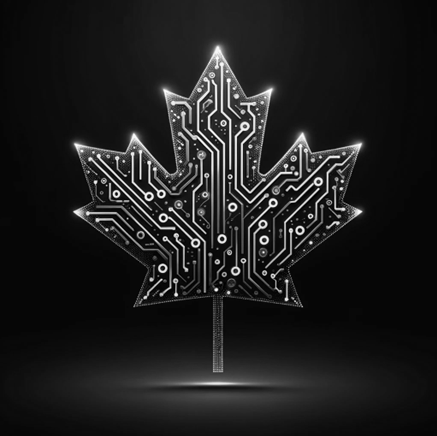 Vision
The responsible adoption and use of AI 
empowers the Government of Canada 
to deliver innovative, efficient and high-quality services and operations and to accelerate scientific discovery, 
increasing satisfaction and trust in government, improving the federal working environment, 
protecting Canadian interests, 
and generating economic and social benefits 
for a stronger, more just, and more prosperous Canada.
Key Tenets
What will this look like?
AI Strategy impacts
Quarterly timeline 2024/25
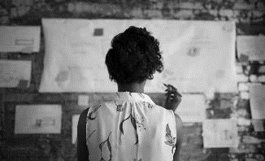 Next Steps
Progress towards completion
Refine the vision and framework
Consolidate feedback and circulate results
Engage with key governance tables

Ongoing consultation and engagement
Ministerial AI Roundtable with research institutes and academia 
Private sector  
Civil society
National Indigenous Organizations and Indigenous rights holders
Bargaining agents
Public servants
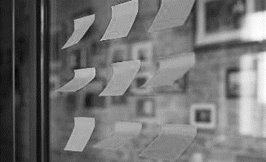 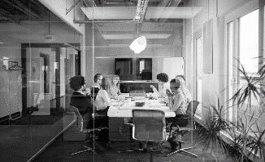